Epidemiological dynamics in neighbourhoods of households
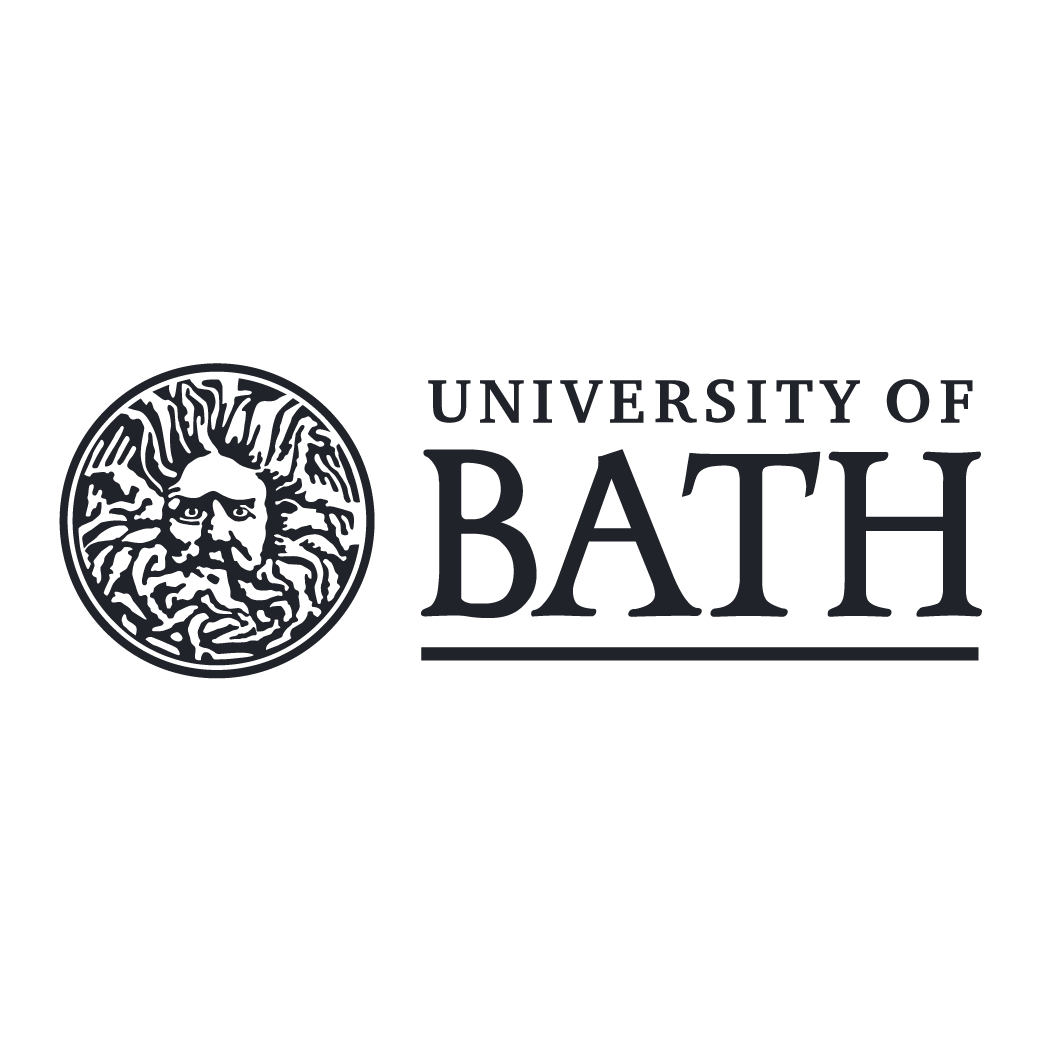 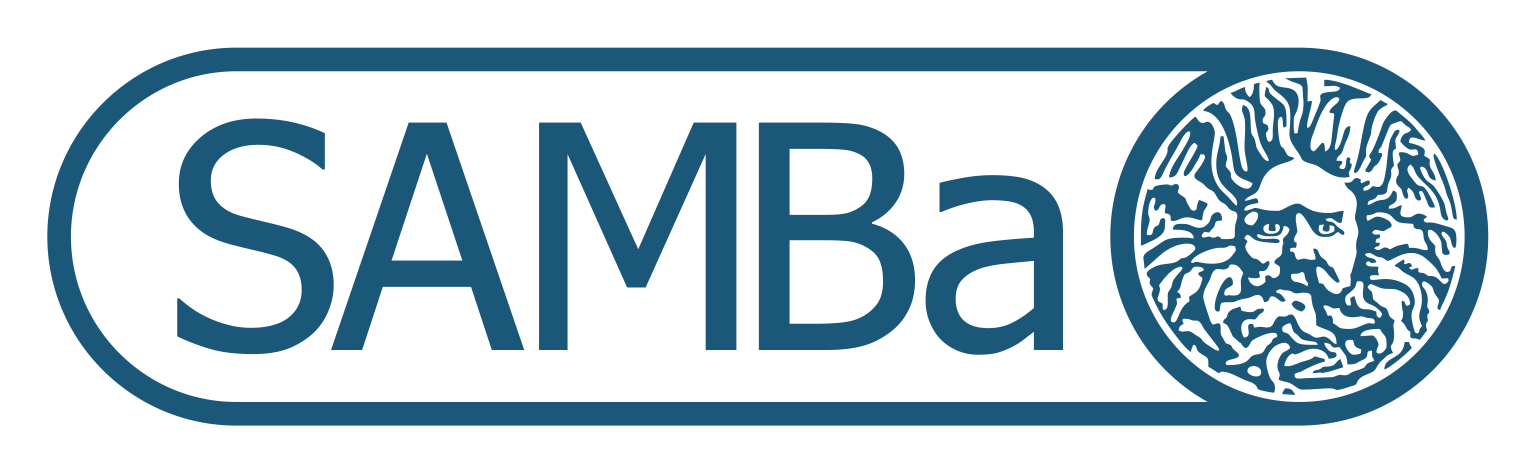 Abby Barlow, Ben Adams, Sarah Penington
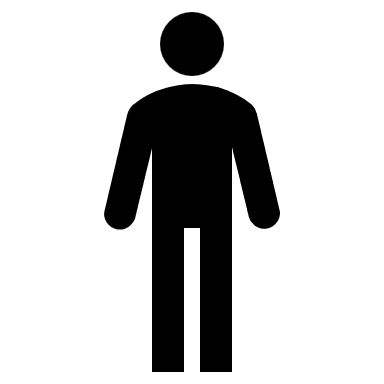 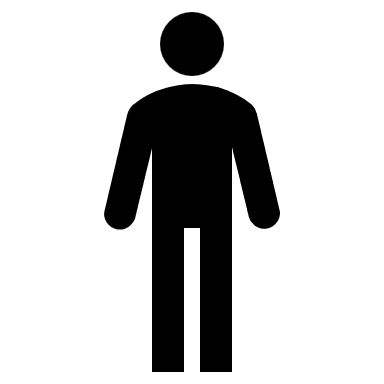 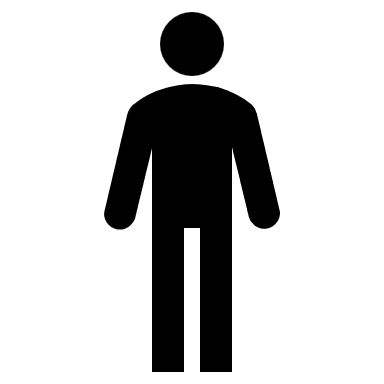 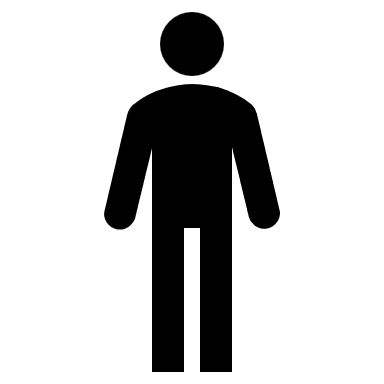 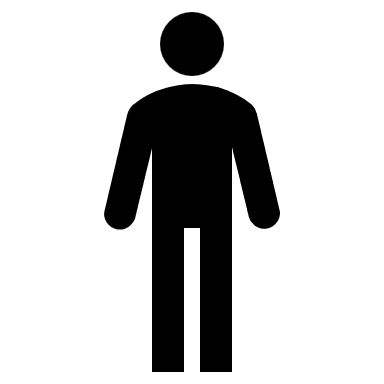 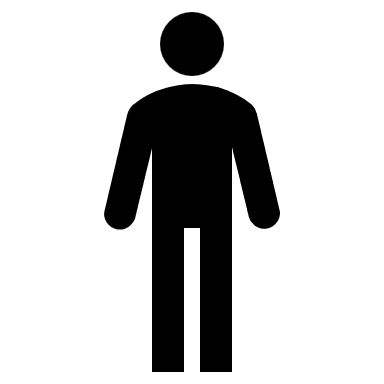 Key words: Epidemiology, mathematical model, household, metapopulation, reproduction number, outbreak, surveillance
1. Background
The spread of an infectious disease depends on contacts between individuals in the population. Often, transmission between cohabiting individuals is stronger than transmission in the local community, which in turn is stronger than transmission in the wider population. Therefore, an epidemiological framework with multiscale structure can be insightful. 

Here we:
Introduce a metapopulation framework for a population structured into neighbourhoods of households. 
Analyse this model to understand how household size and connectivity between neighbourhoods influence outbreak probability and the expected number of initial infections. 
Discuss how this research can inform surveillance and control strategies.
infection from outside the household
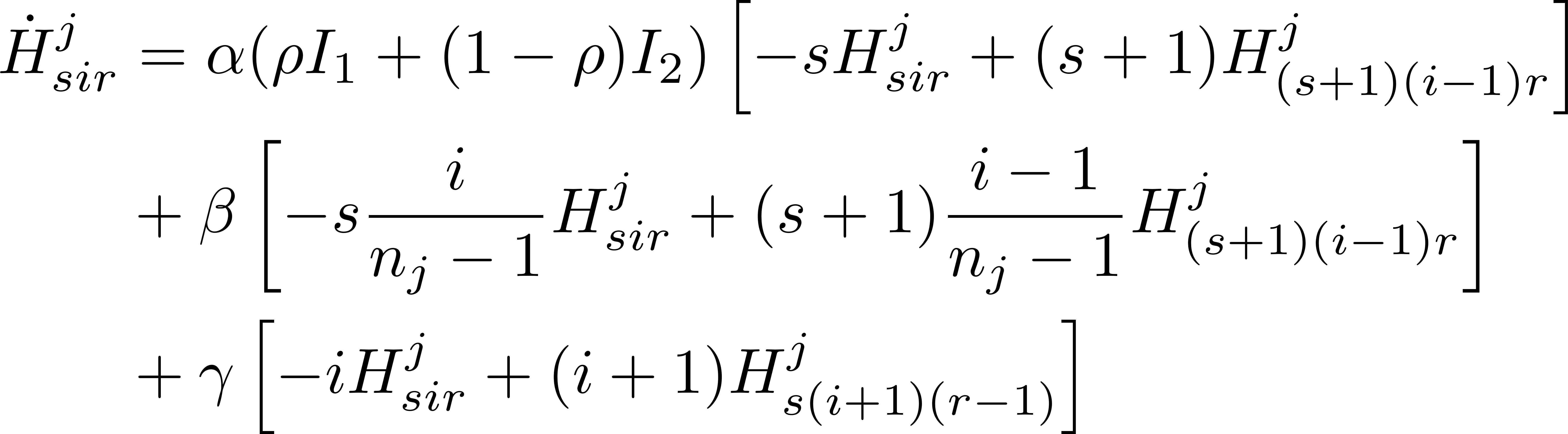 within household infection
recovery
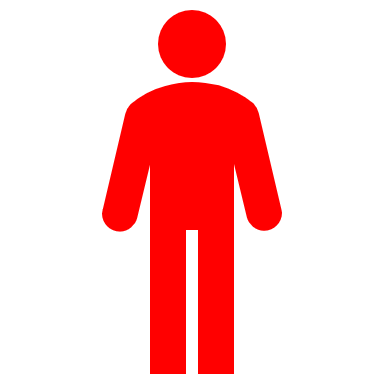 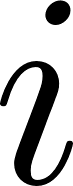 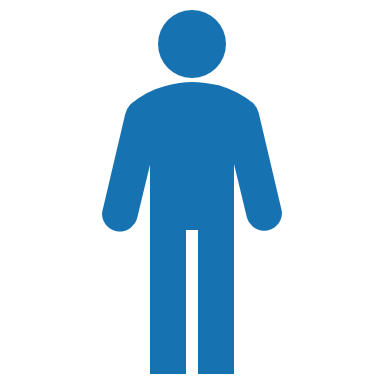 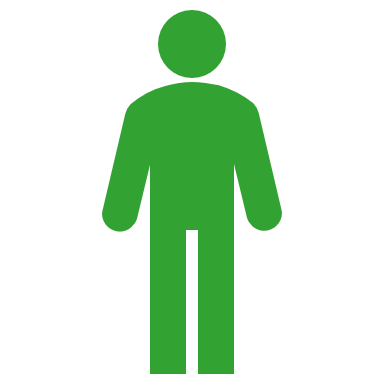 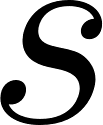 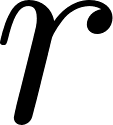 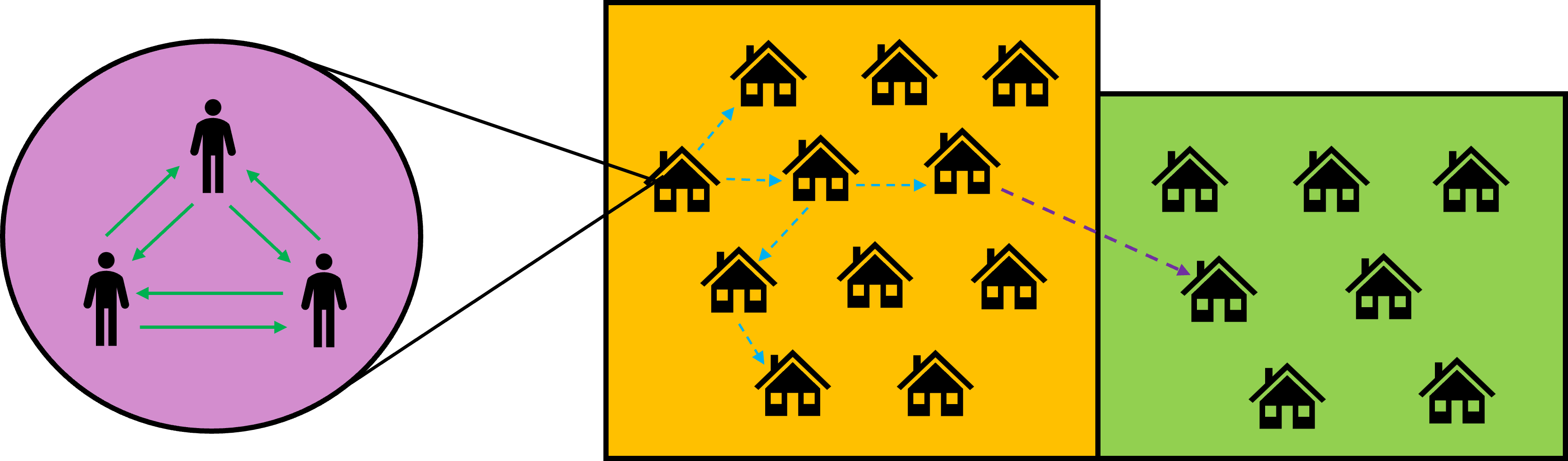 Figure 1
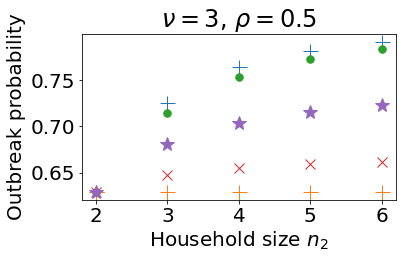 True
Initial infection in unknown n’hood
Initial infection in n’hood 2
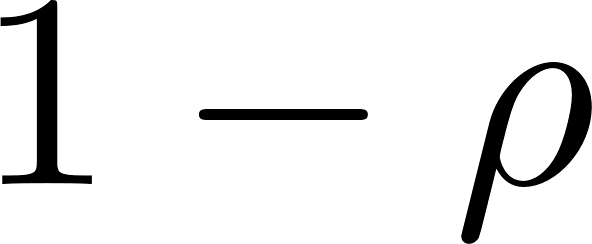 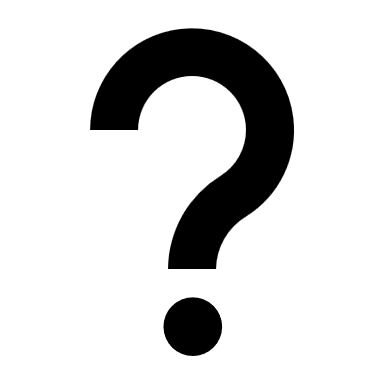 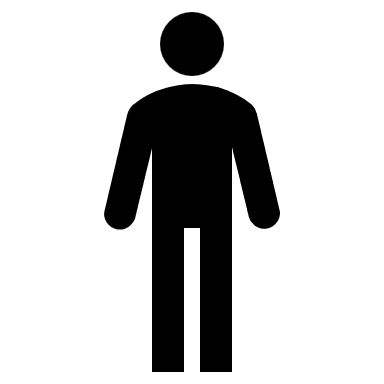 Figure 4
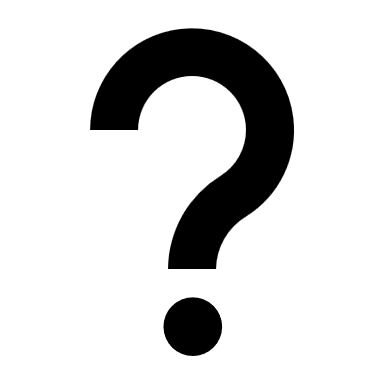 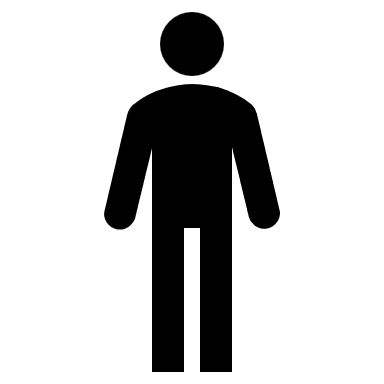 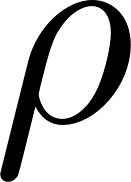 Figure 3
5. Probability of an outbreak
Gillespie SSA results (50,000 realisations) for probability of outbreak in the total population originating from an initial infected individual in neighbourhood 2. 

Multi-type branching process and the path-integral theory of [3,5] can be adapted to find an analytic expression for the probability of an outbreak under given initial conditions.

Outbreak probability increases with household size mainly locally.
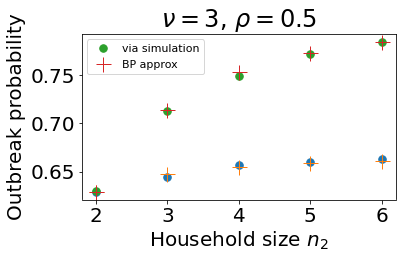 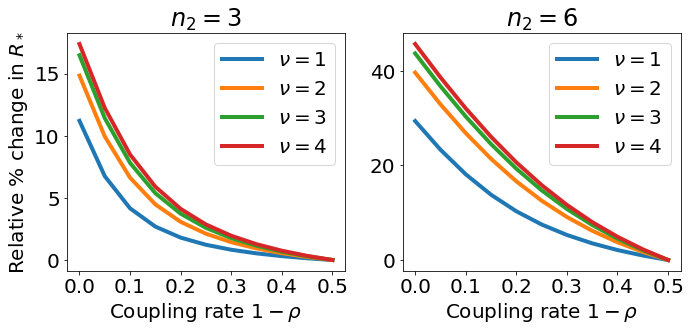 Neighbourhood 2
Neighbourhood 1
nm
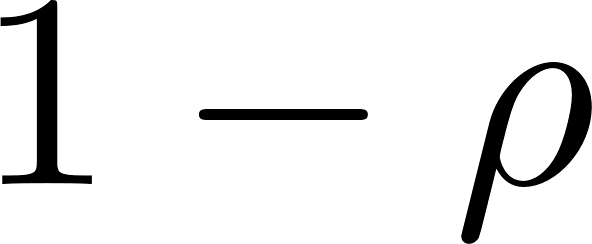 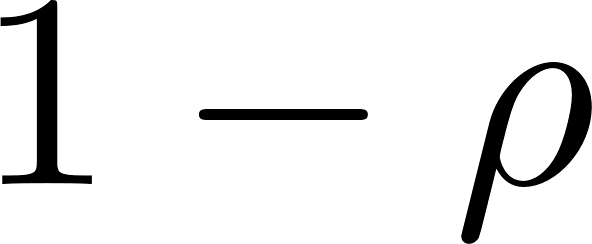 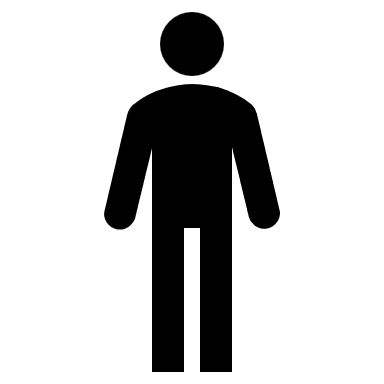 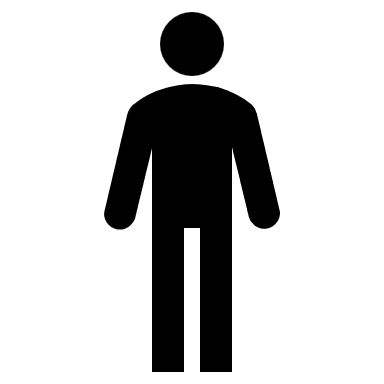 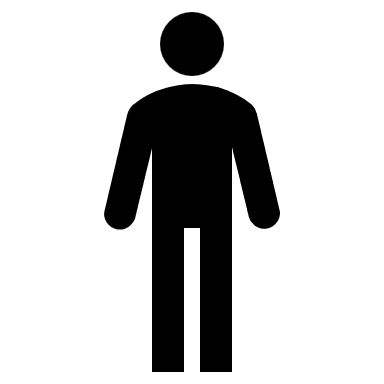 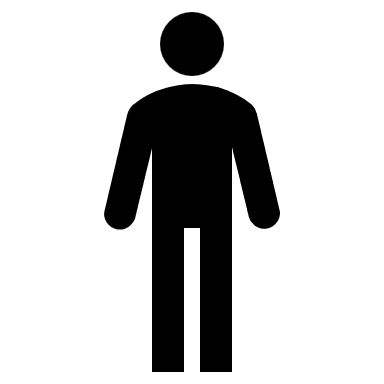 isolated neighbourhoods
proportional mixing
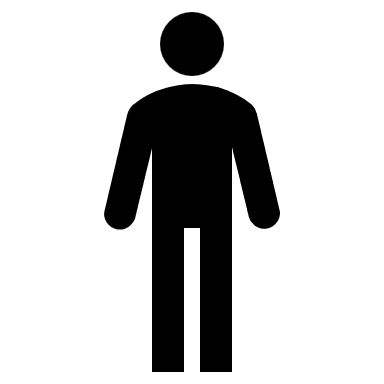 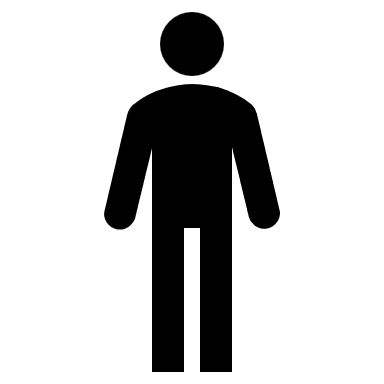 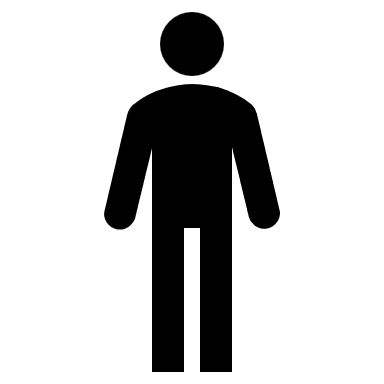 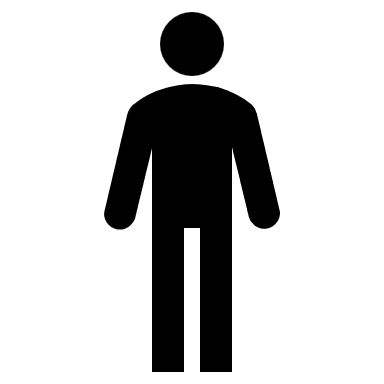 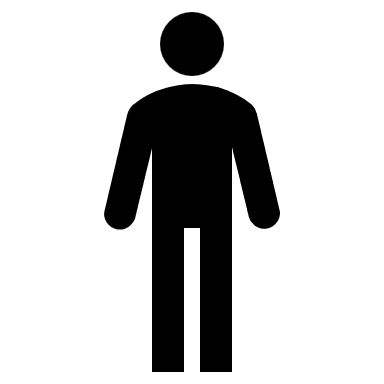 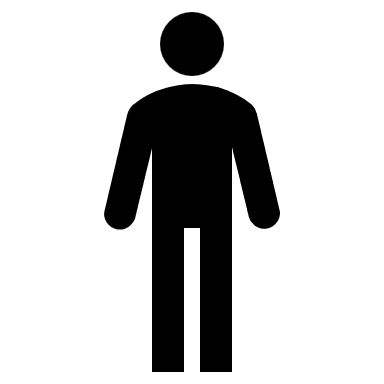 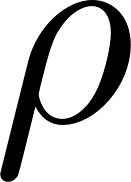 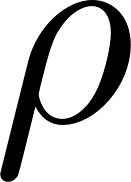 Figure 2
References
[1] Keeling, Matt J., Ottar N. Bjørnstad, and Bryan T. Grenfell.: Metapopulation dynamics of infectious diseases. Ecology, genetics and evolution of metapopulations. Academic Press,  415-445 (2004)
[2] Ross, J.V., House, T., Keeling, M.J.: Calculation of disease dynamics in a population of households. PLoS One 5(3), 9666 (2010)
[3] Adams, B.: Household demographic determinants of Ebola epidemic risk. J Theor Biol. 392, 99–106 (2016)
[4] Joshua V Ross and Andrew J Black. Contact tracing and antiviral prophylaxis in the early stages of a pandemic: the probability of a major outbreak. Math Med Bio., 32(3):331–343 (2015)
This work is supported by a scholarship from the EPSRC Centre for Doctoral Training in Statistical Applied Mathematics at Bath (SAMBa), under the project EP/S022945/1.




Affiliations: Department of Mathematical Sciences, University of Bath, Claverton Down, Bath BA2 7AY, United Kingdom.
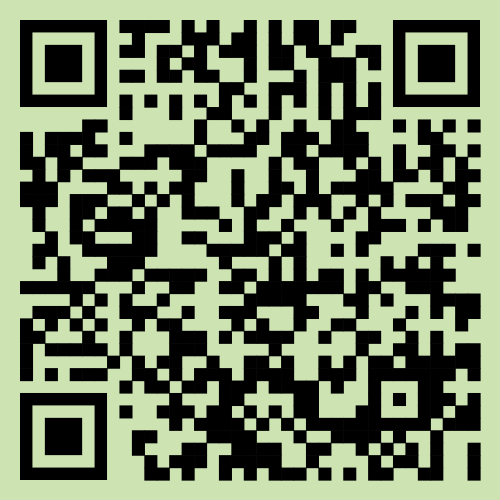 This is me, Abby, come and say hi!
Email: ahb48@bath.ac.uk
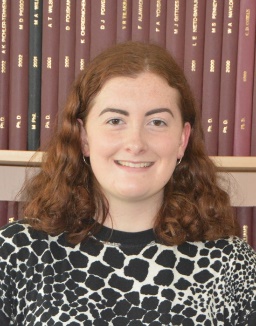 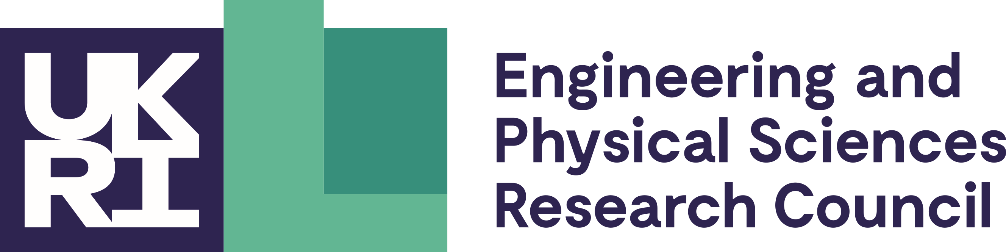